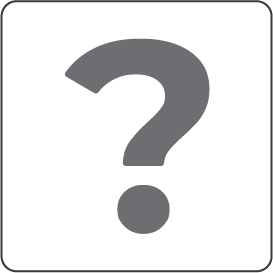 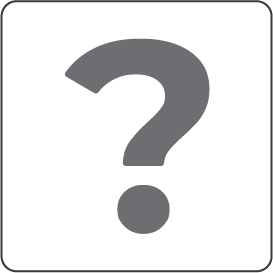 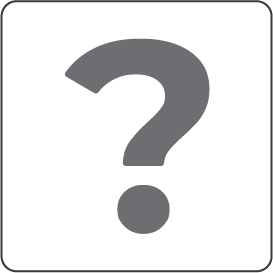 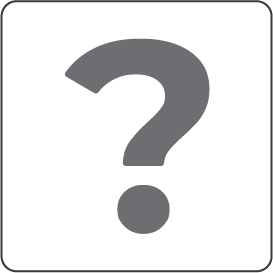 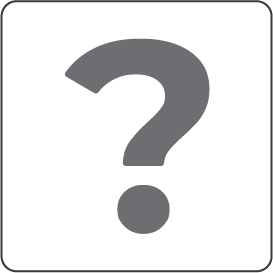 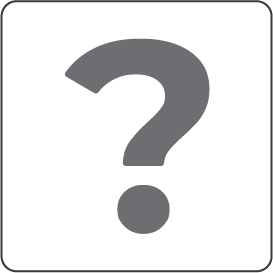 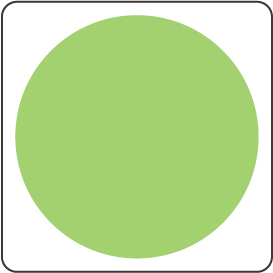 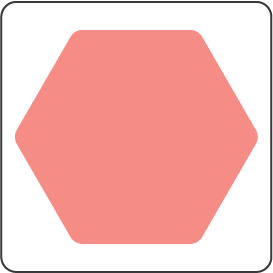 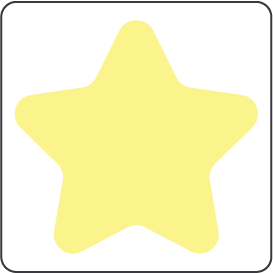 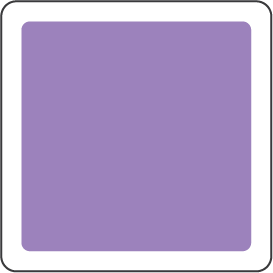 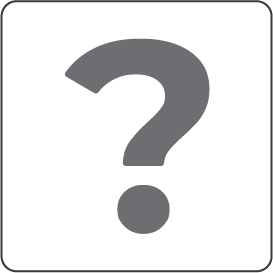 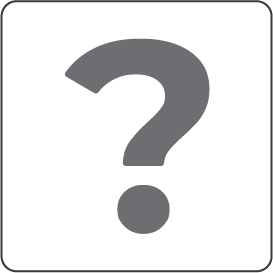 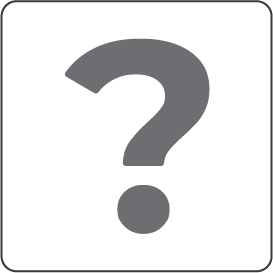 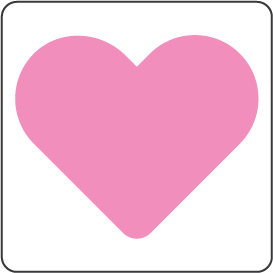 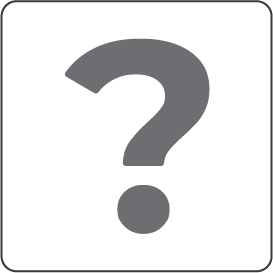 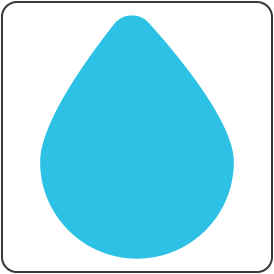 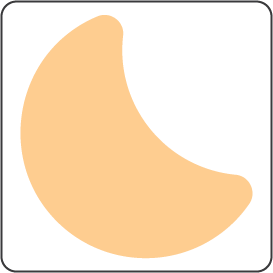 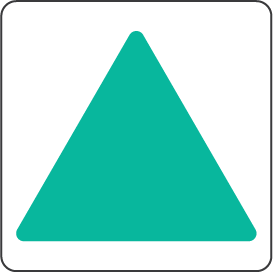 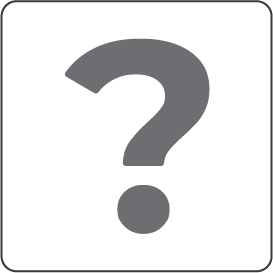 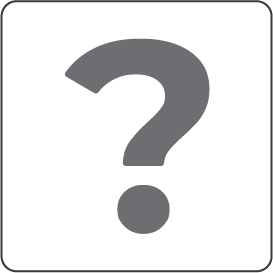 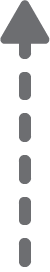 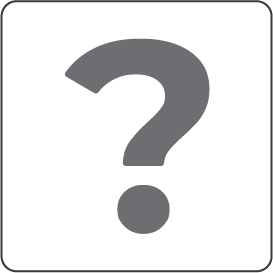 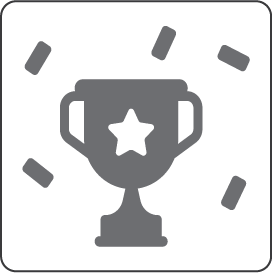 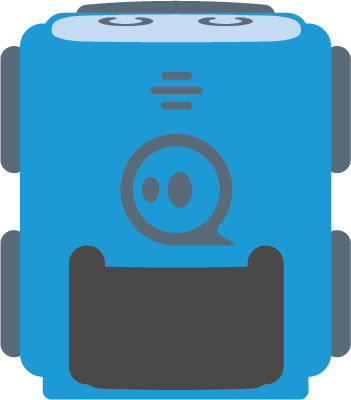 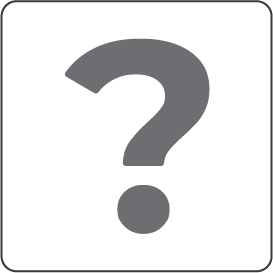 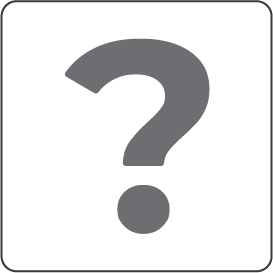 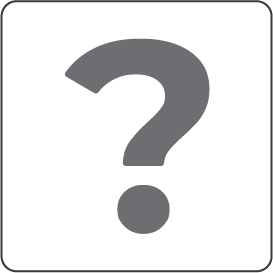 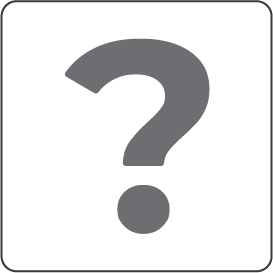 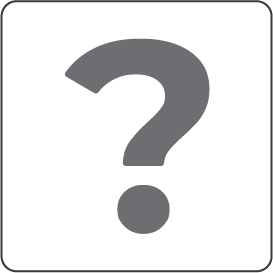 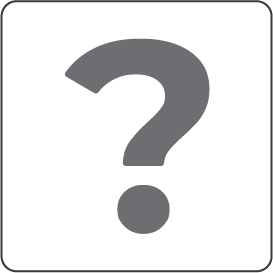 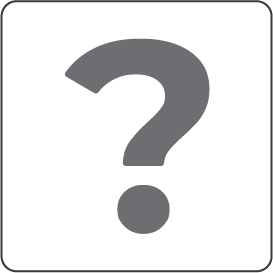 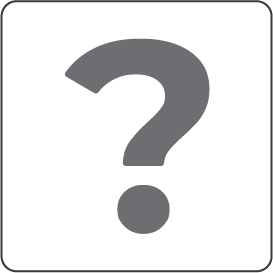 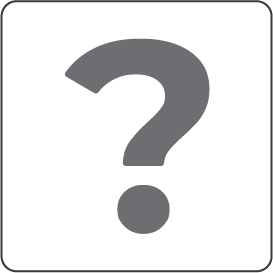 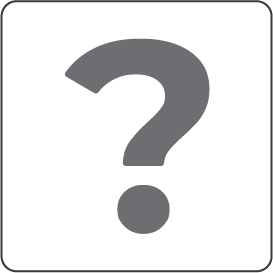 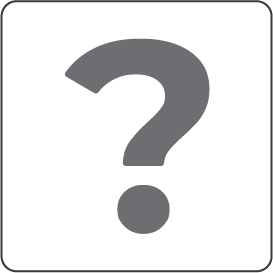 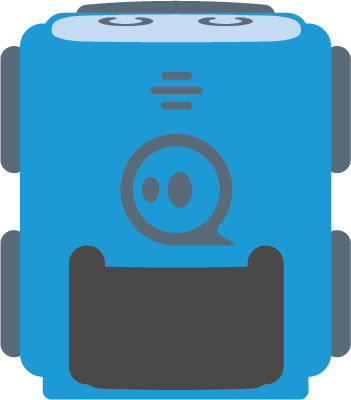 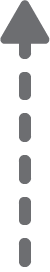 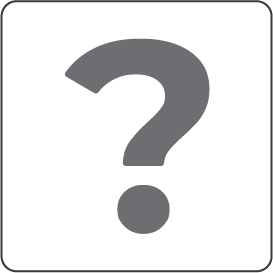 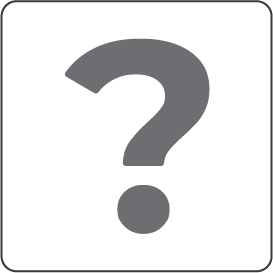 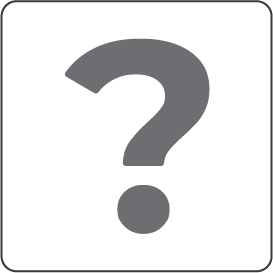 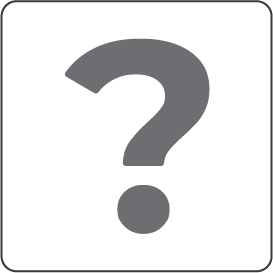 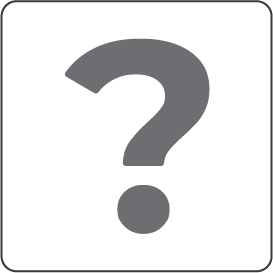 Challenge:
The car's job is to play „Ode To Joy” for us!
To complete the challenge, reprogram the car's voice, the purple card and the red card's meaning!
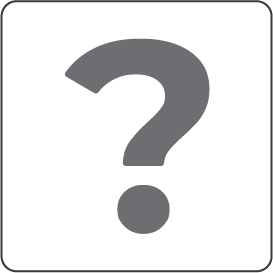 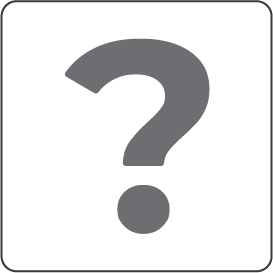 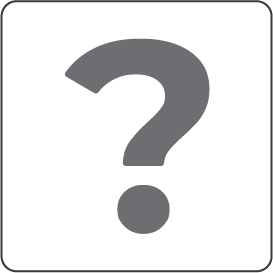 [Speaker Notes: Printable 8 x 10 grid]
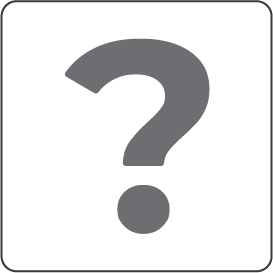 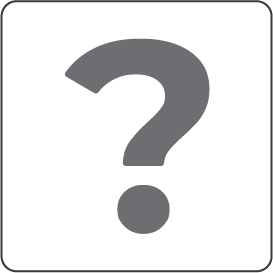 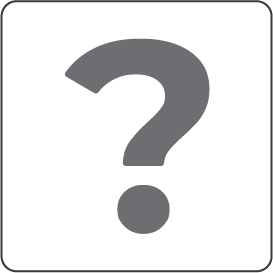 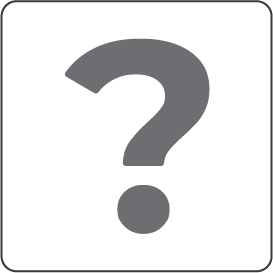 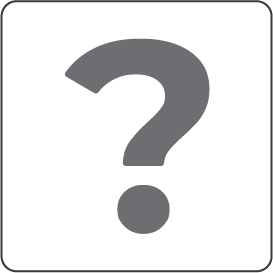 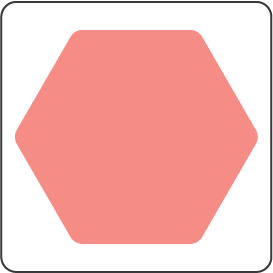 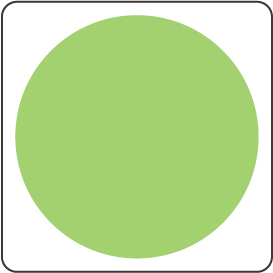 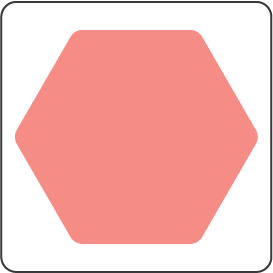 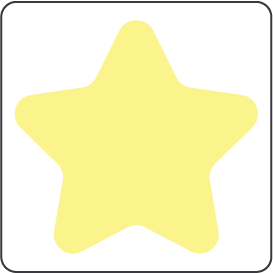 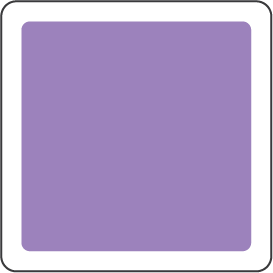 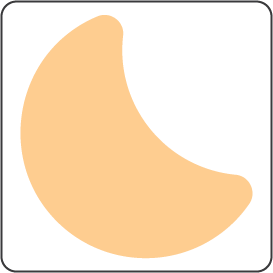 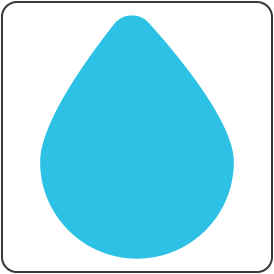 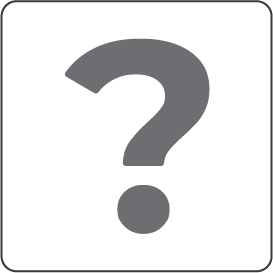 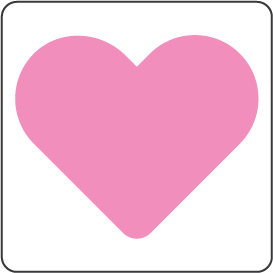 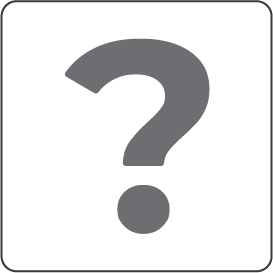 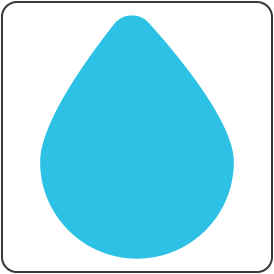 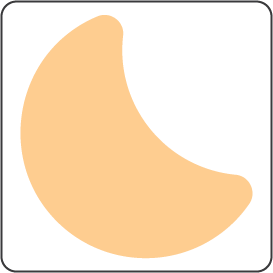 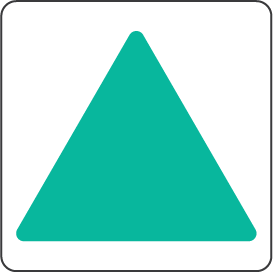 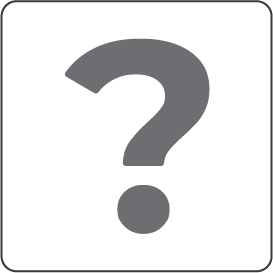 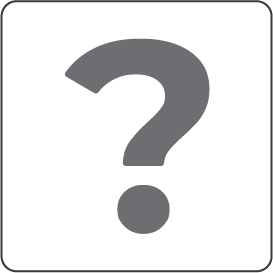 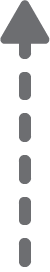 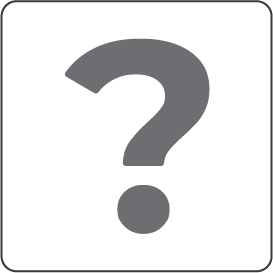 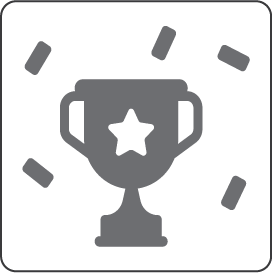 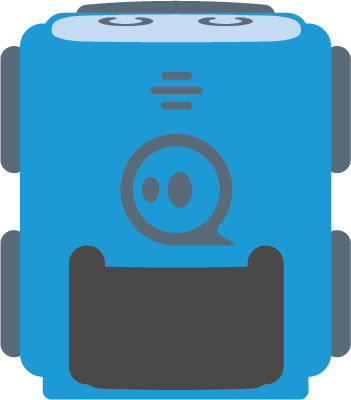 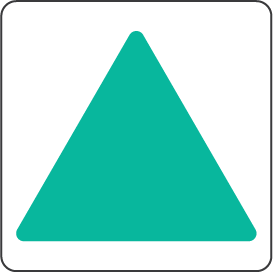 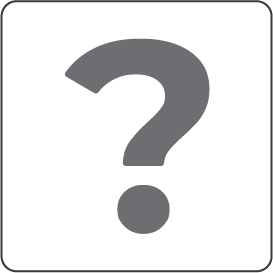 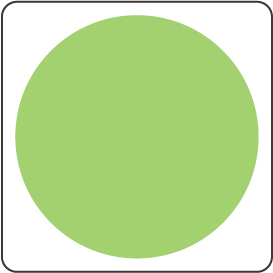 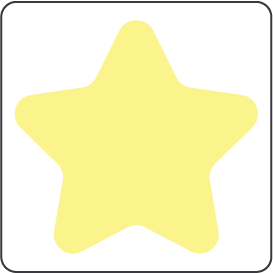 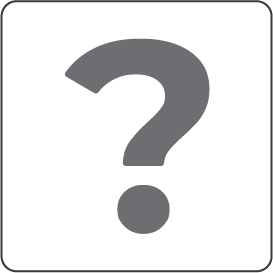 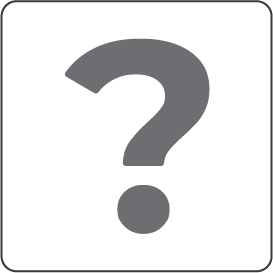 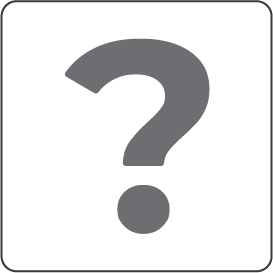 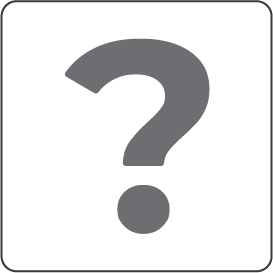 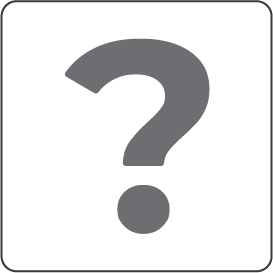 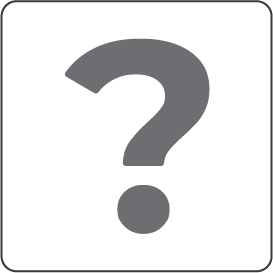 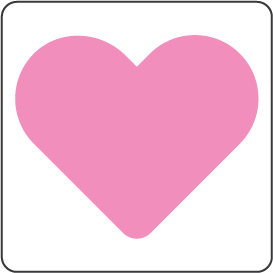 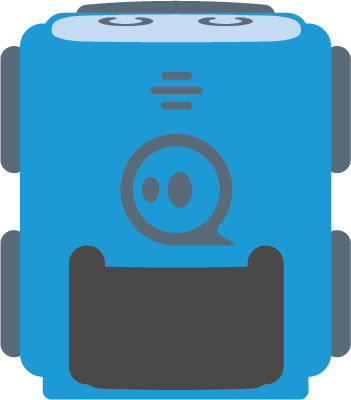 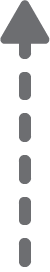 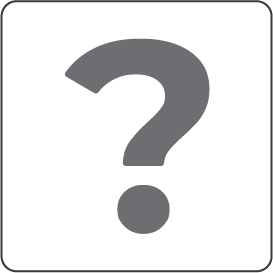 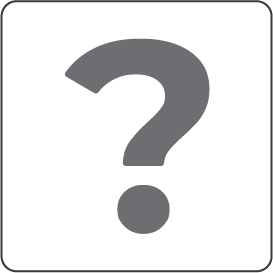 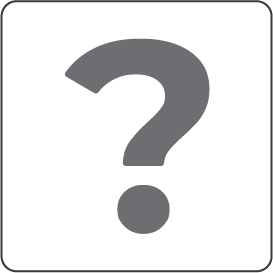 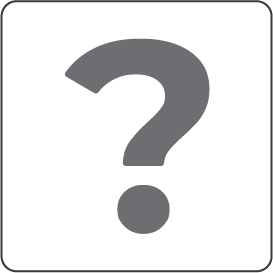 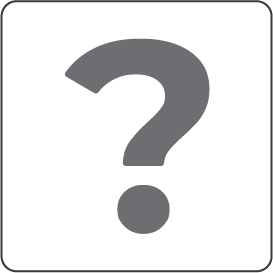 Challenge:
The car's job is to play „Ode To Joy” for us!
To complete the challenge, reprogram the car's voice, the purple card and the red card's meaning!
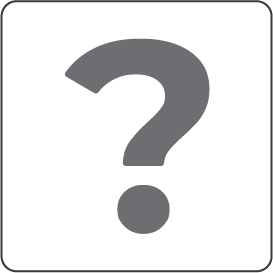 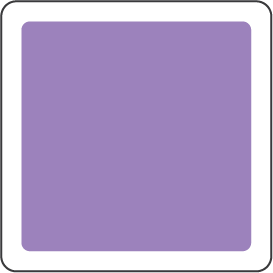 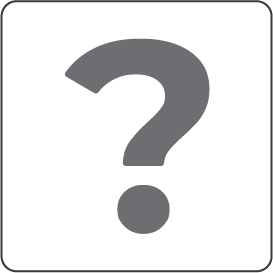 [Speaker Notes: Printable 8 x 10 grid]
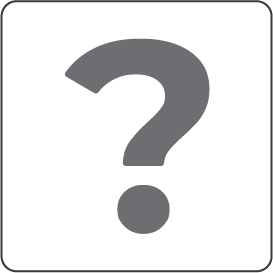 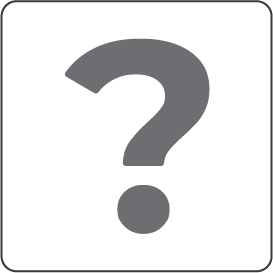 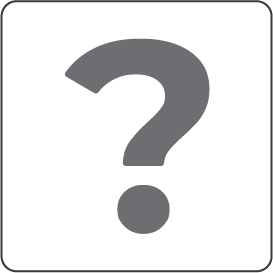 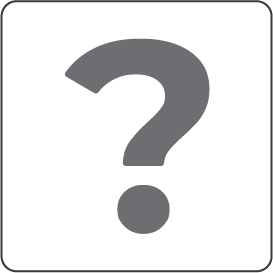 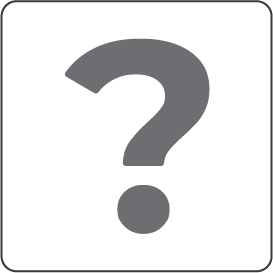 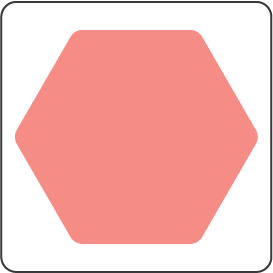 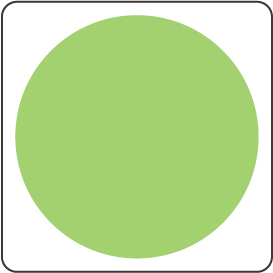 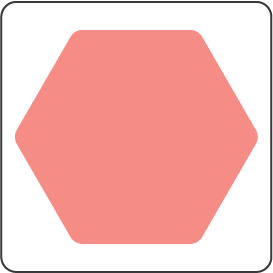 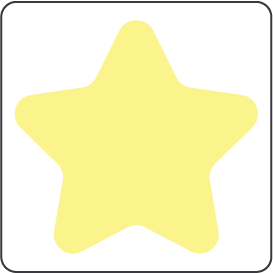 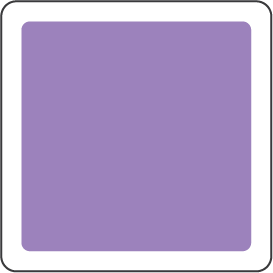 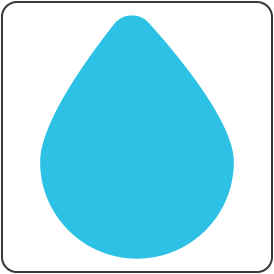 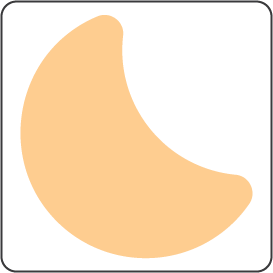 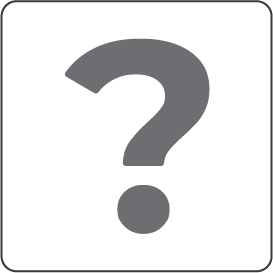 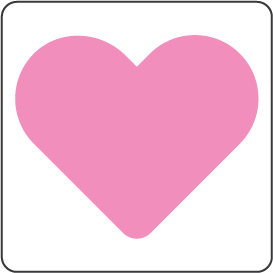 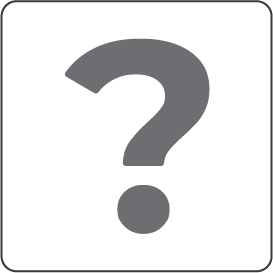 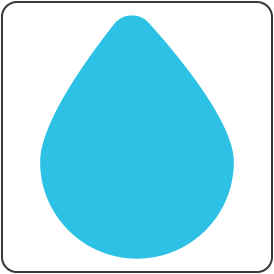 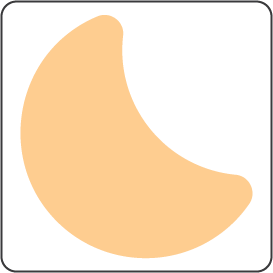 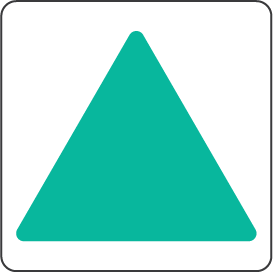 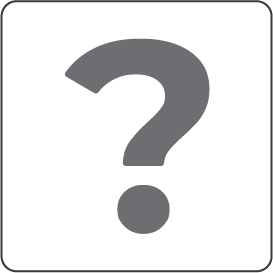 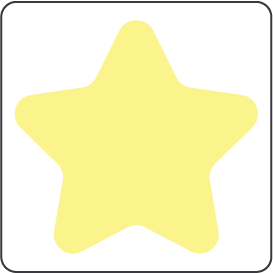 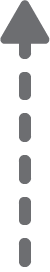 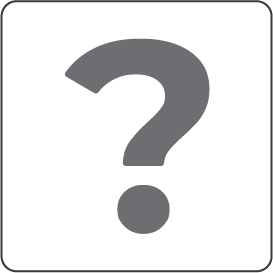 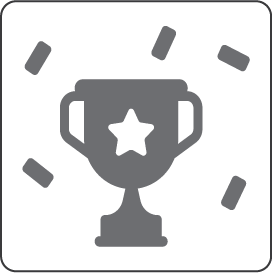 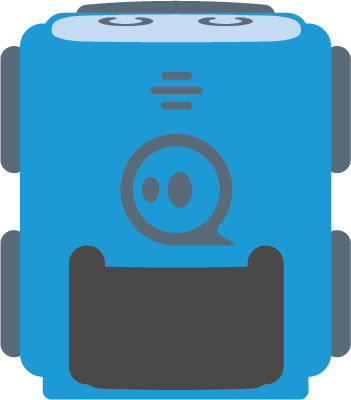 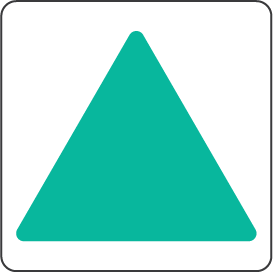 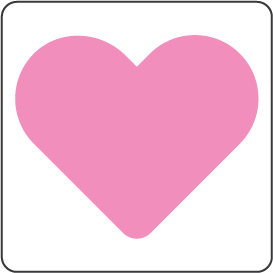 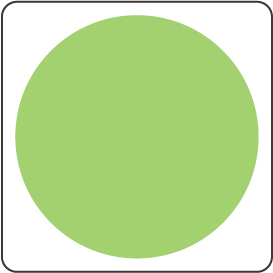 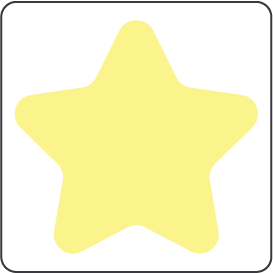 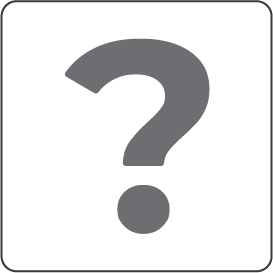 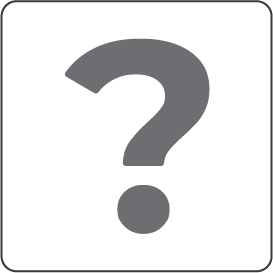 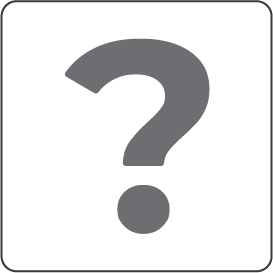 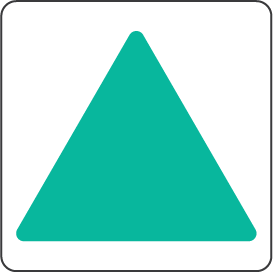 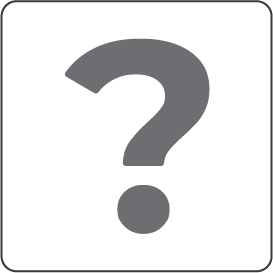 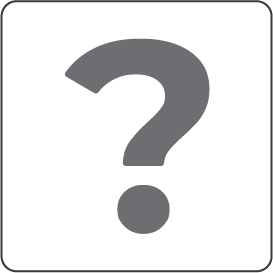 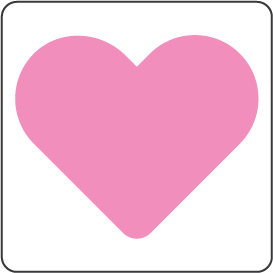 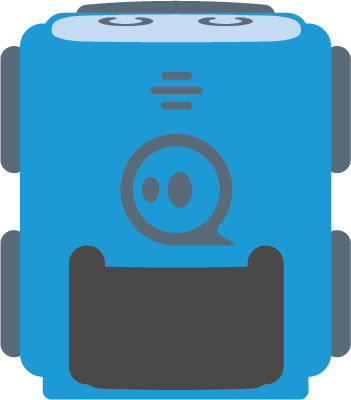 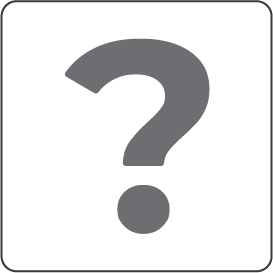 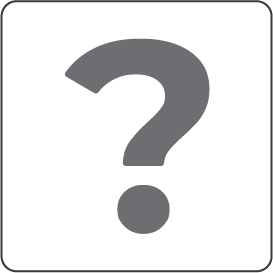 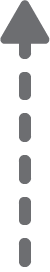 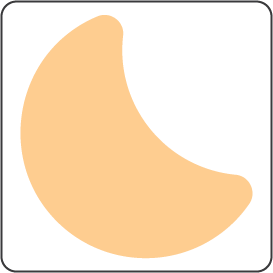 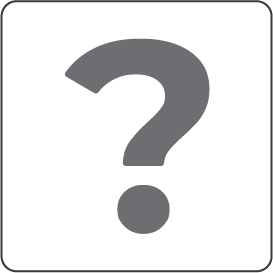 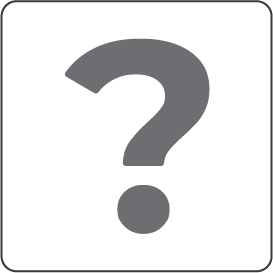 Challenge:
The car's job is to play „Ode To Joy” for us!
To complete the challenge, reprogram the car's voice, the purple card and the red card's meaning!
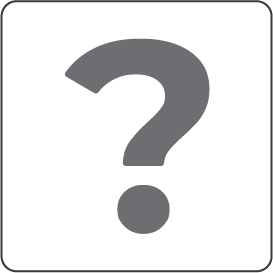 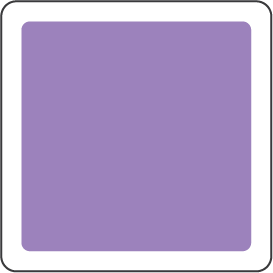 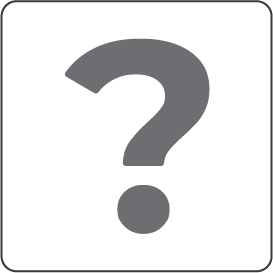 [Speaker Notes: Printable 8 x 10 grid]
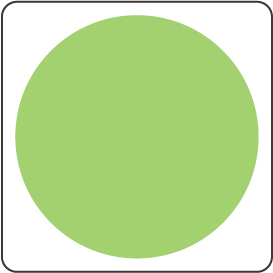 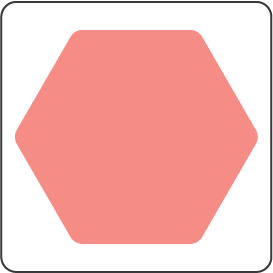 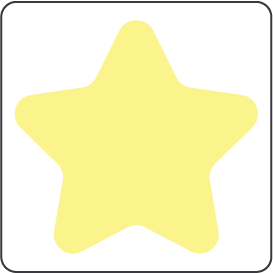 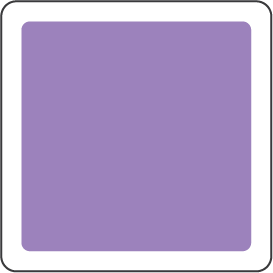 START
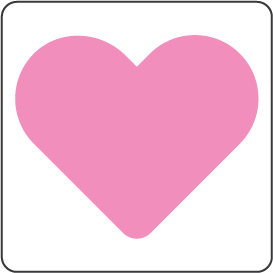 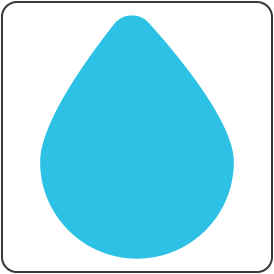 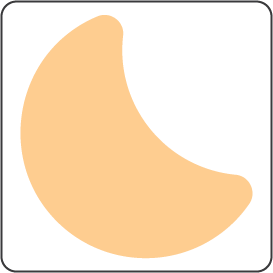 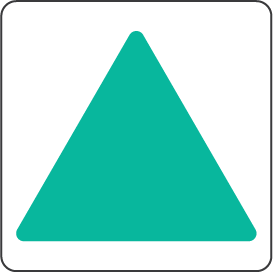 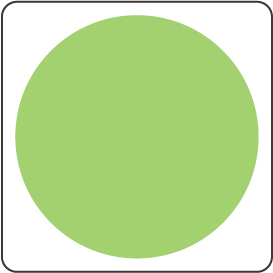 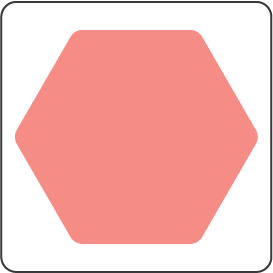 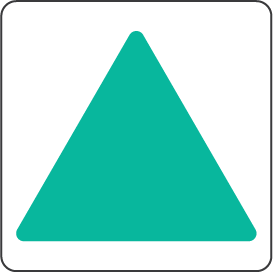 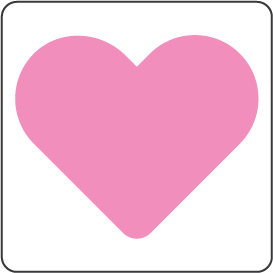 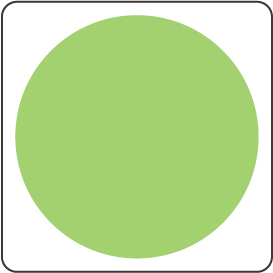 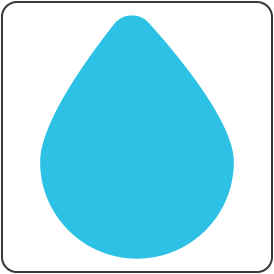 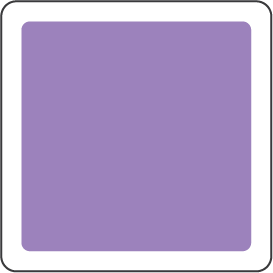 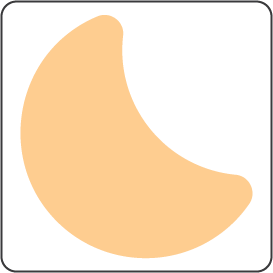 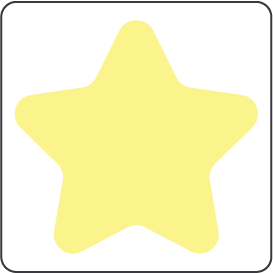 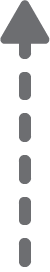 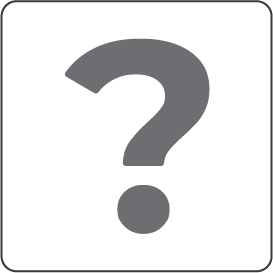 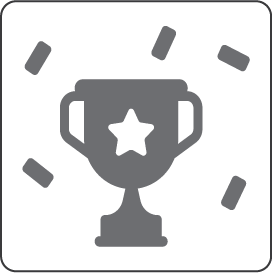 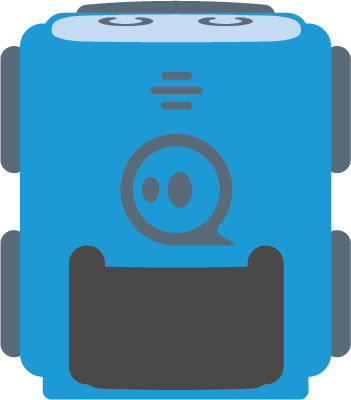 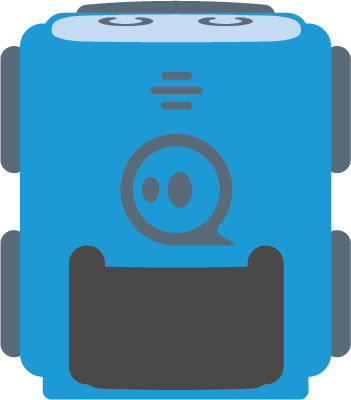 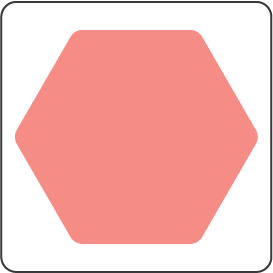 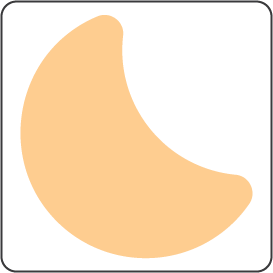 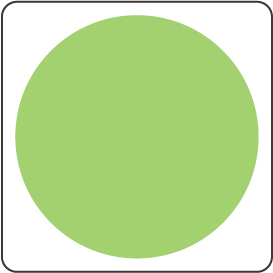 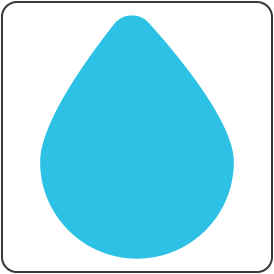 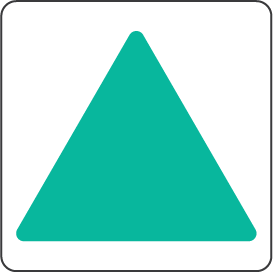 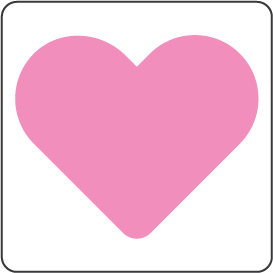 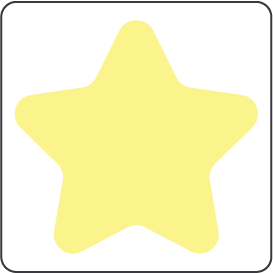 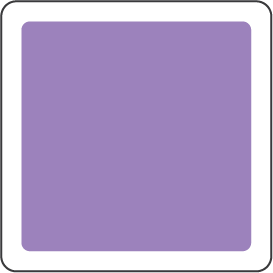 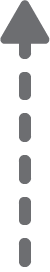 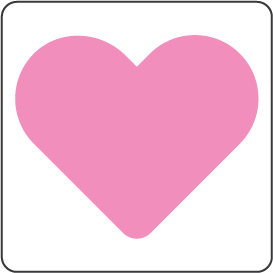 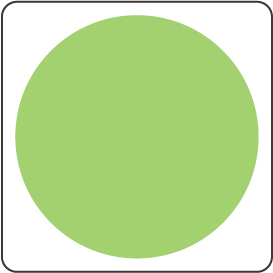 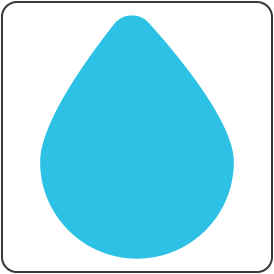 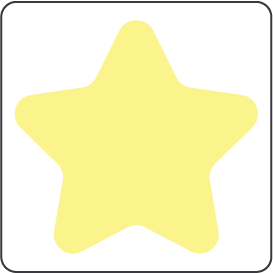 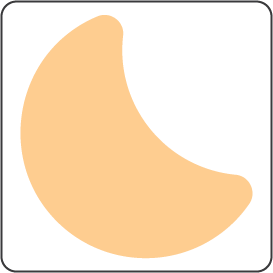 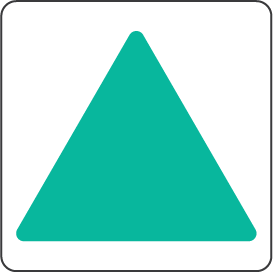 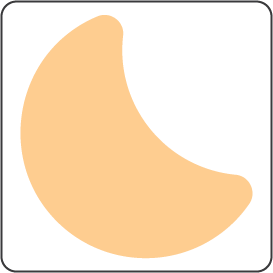 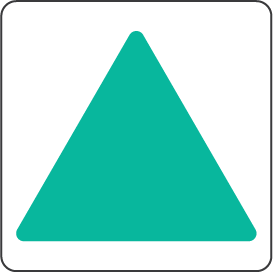 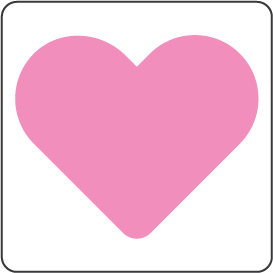 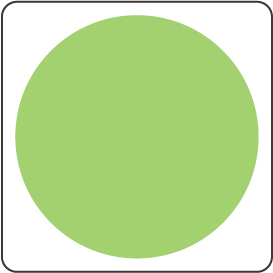 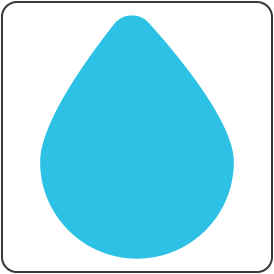 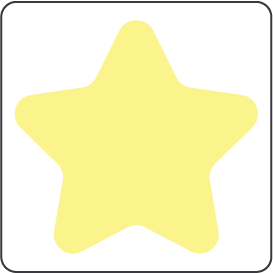 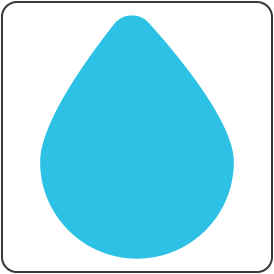 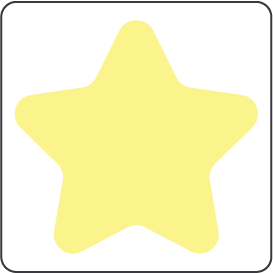 Challenge:
The car's job is to play „Ode To Joy” for us!
To complete the challenge, reprogram the car's voice, the purple card and the red card's meaning!
Use these cards to complete the task!
[Speaker Notes: Printable 8 x 10 grid]
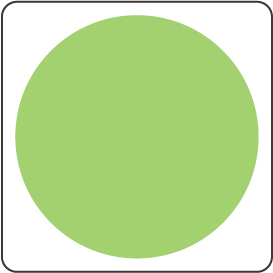 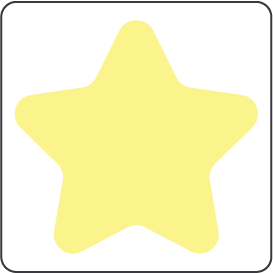 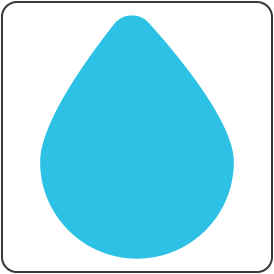 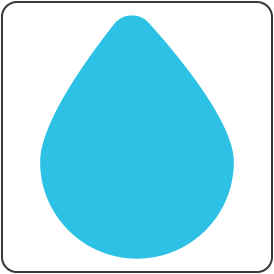 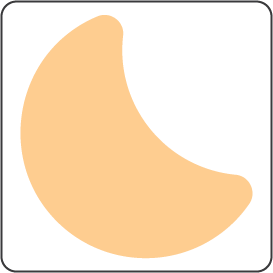 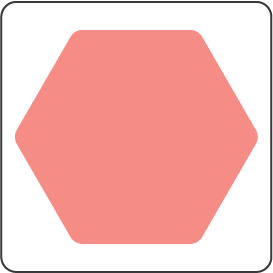 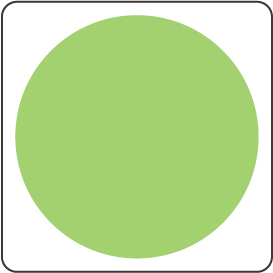 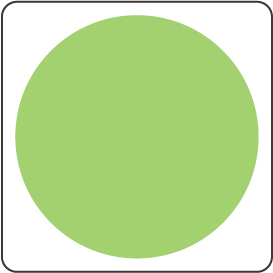 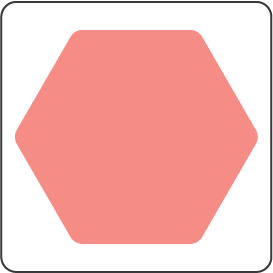 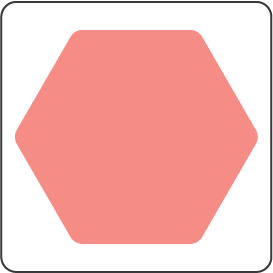 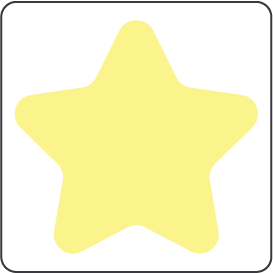 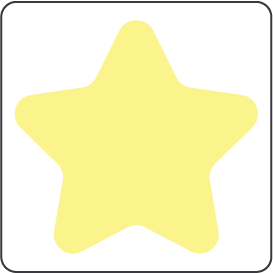 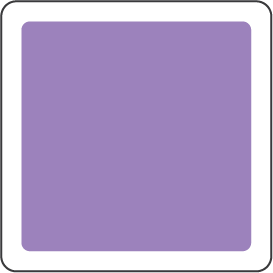 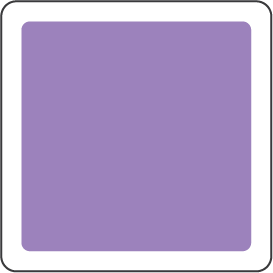 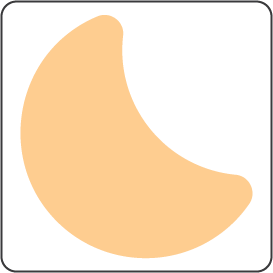 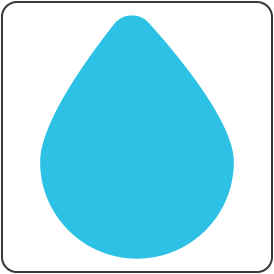 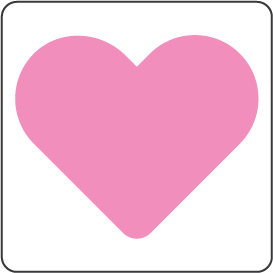 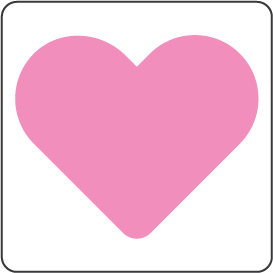 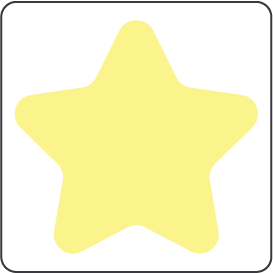 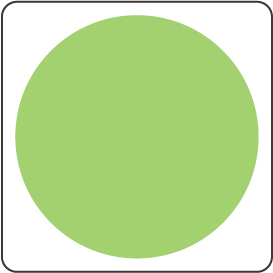 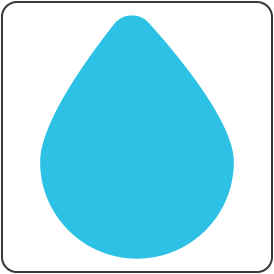 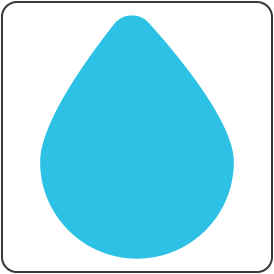 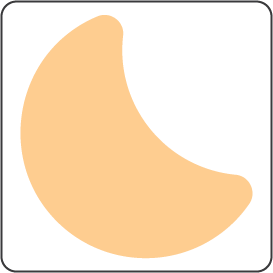 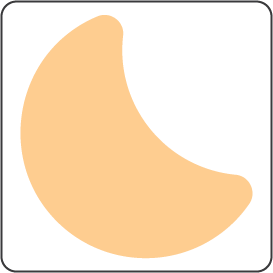 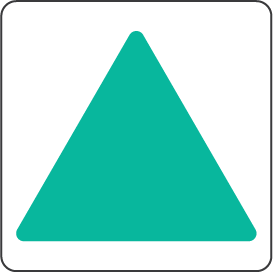 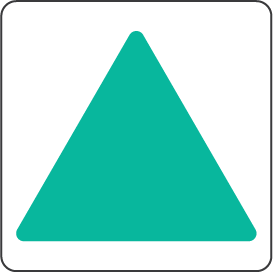 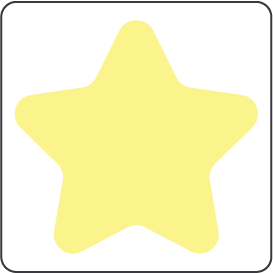 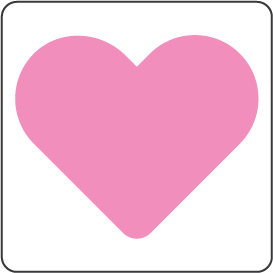 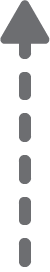 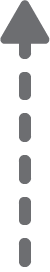 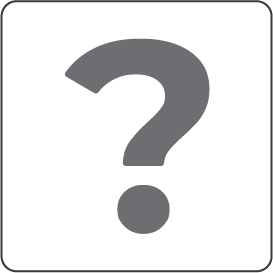 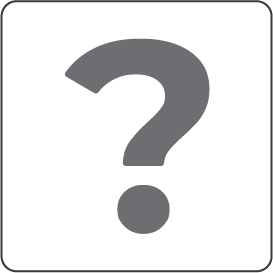 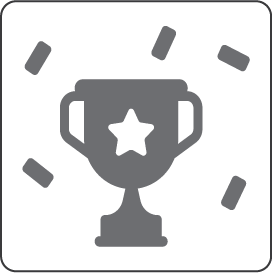 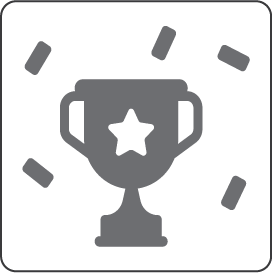 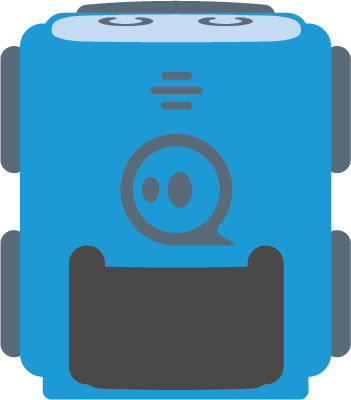 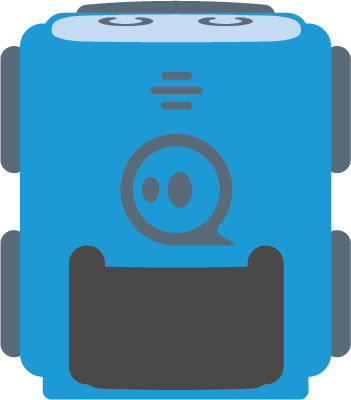 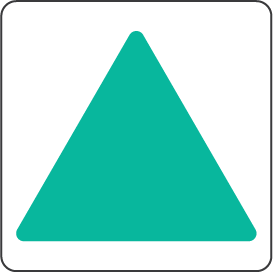 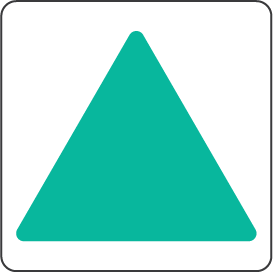 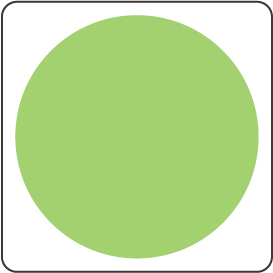 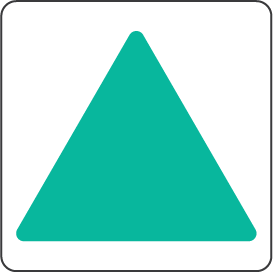 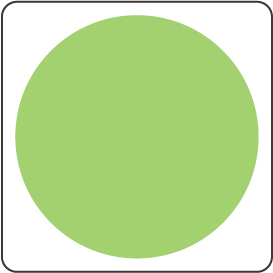 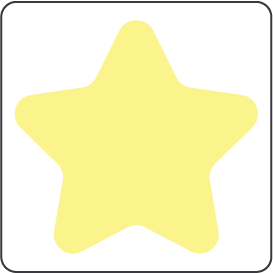 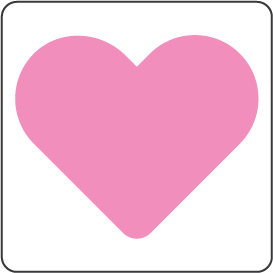 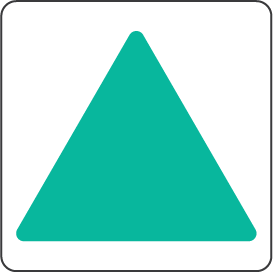 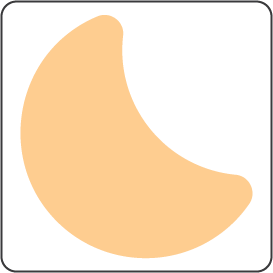 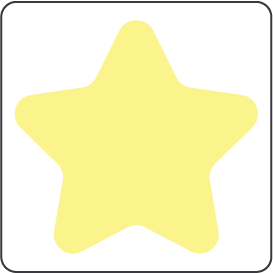 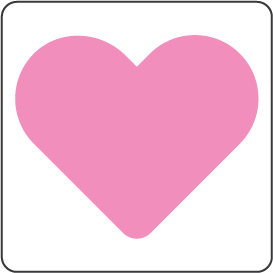 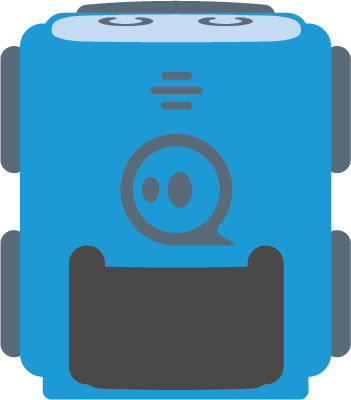 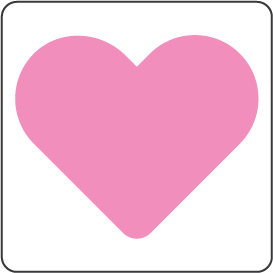 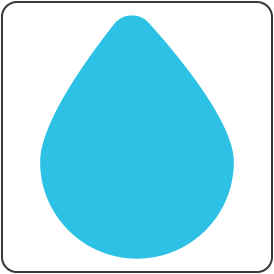 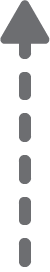 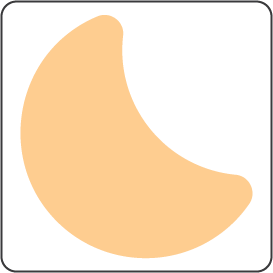 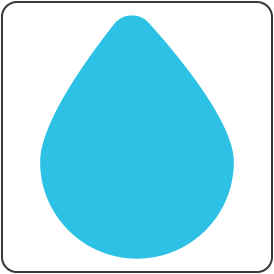 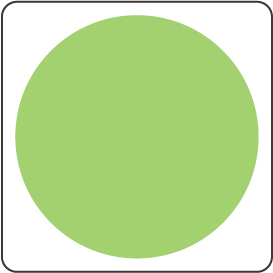 Challenge:
The car's job is to play „Ode To Joy” for us!
Find the cards that are in the wrong place.
To complete the challenge, reprogram the car's voice, the purple and red card meanings!
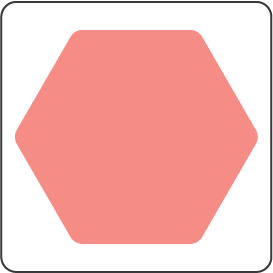 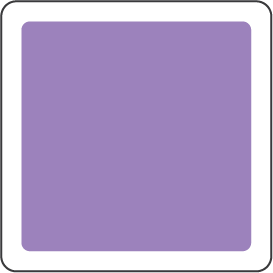 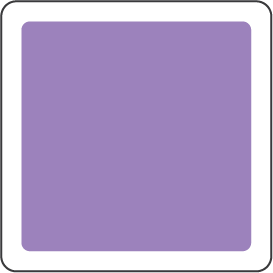 [Speaker Notes: Printable 8 x 10 grid]
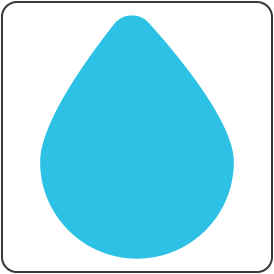 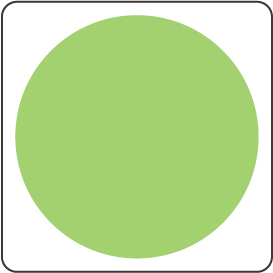 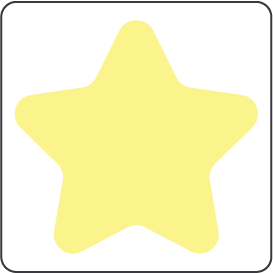 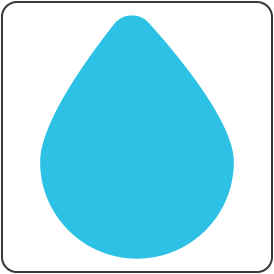 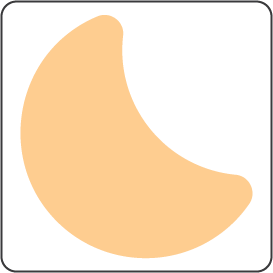 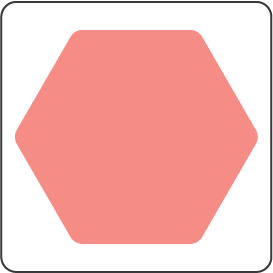 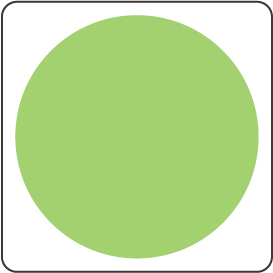 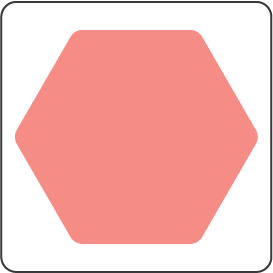 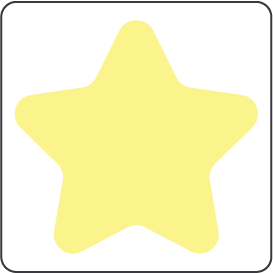 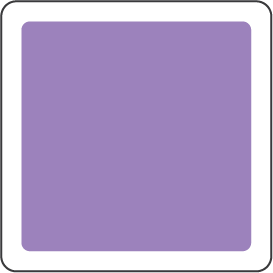 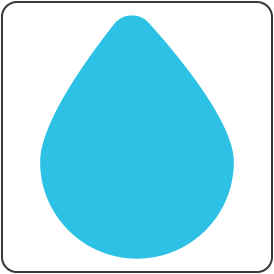 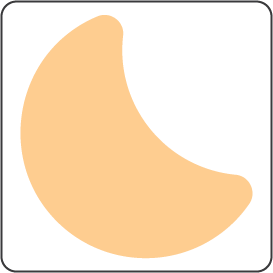 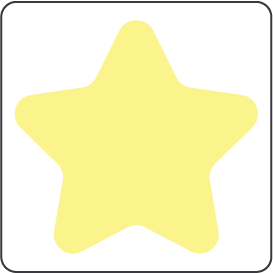 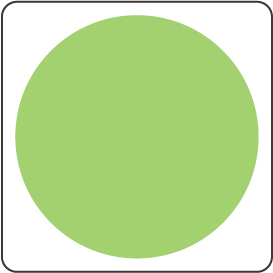 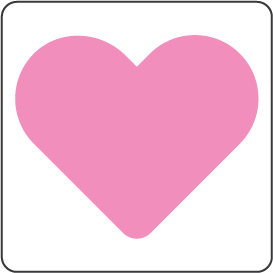 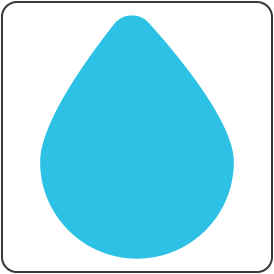 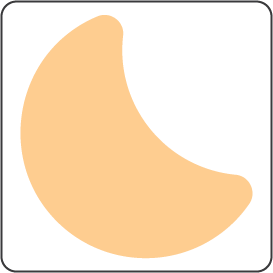 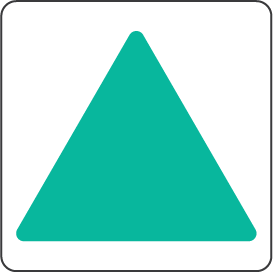 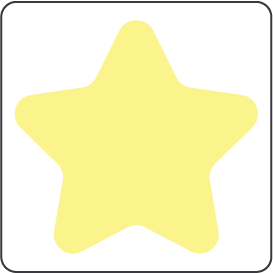 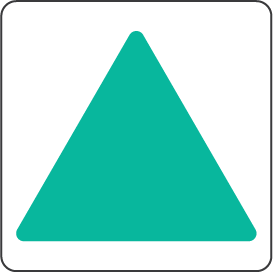 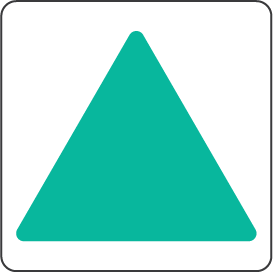 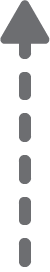 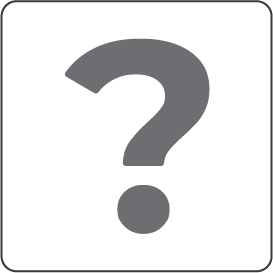 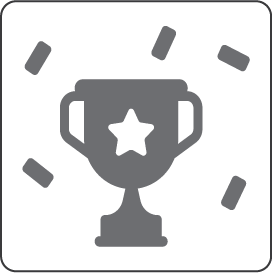 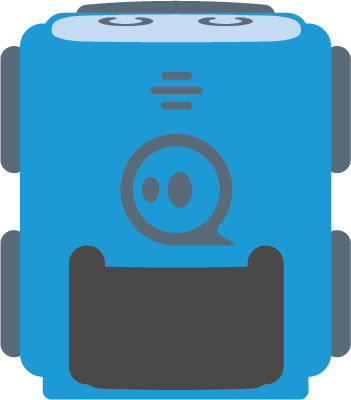 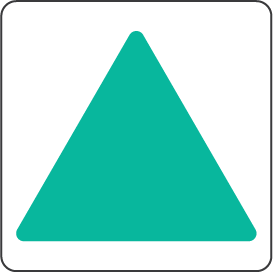 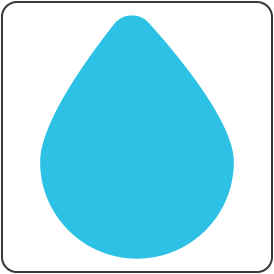 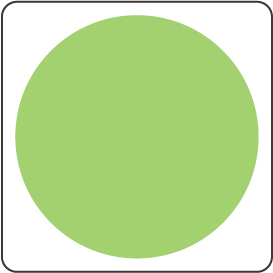 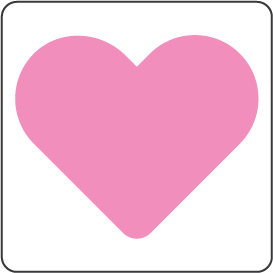 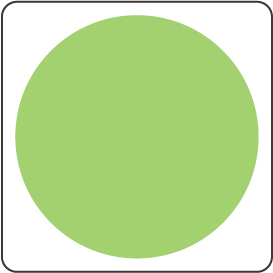 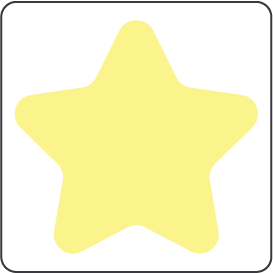 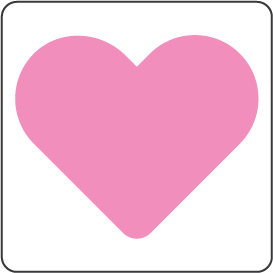 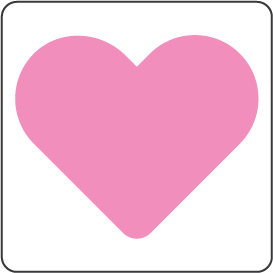 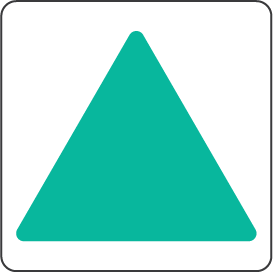 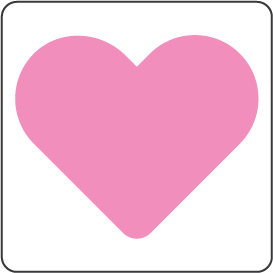 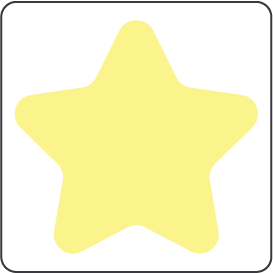 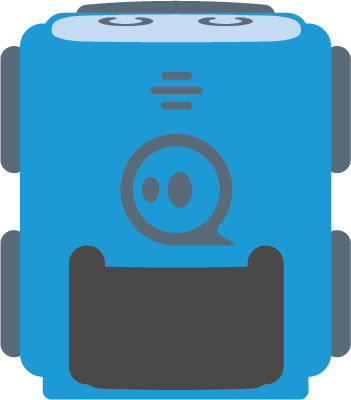 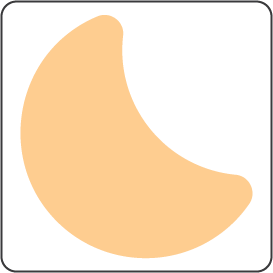 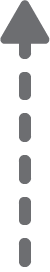 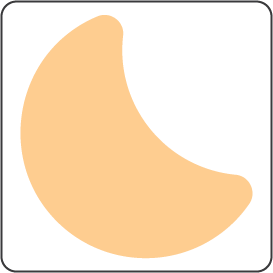 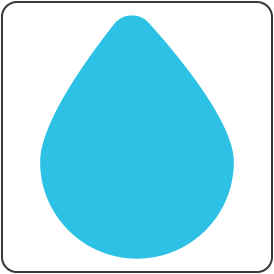 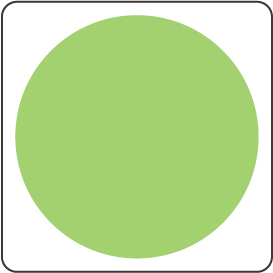 Challenge:
The car's job is to play „Ode To Joy” for us!
Find the cards that are in the wrong place.
To complete the challenge, reprogram the car's voice, the purple and red card meanings!
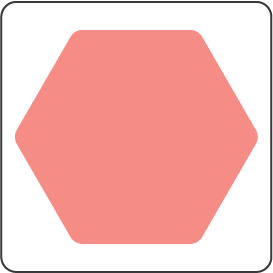 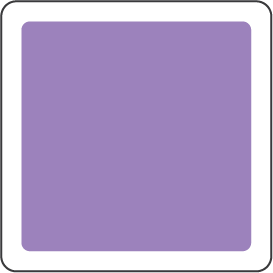 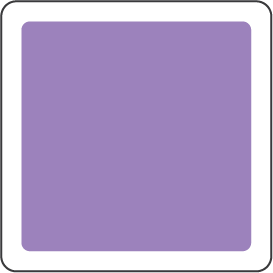 [Speaker Notes: Printable 8 x 10 grid]
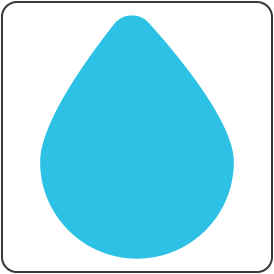 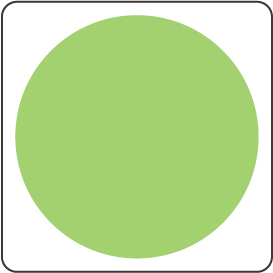 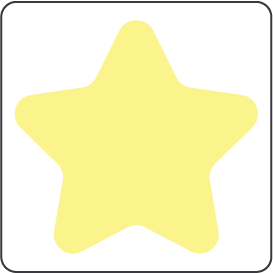 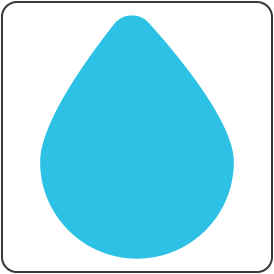 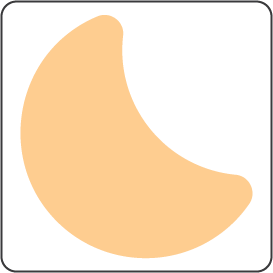 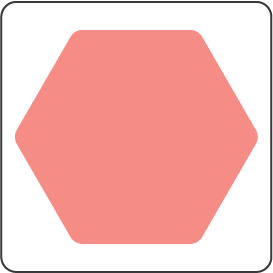 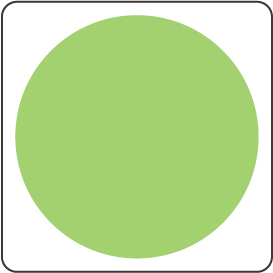 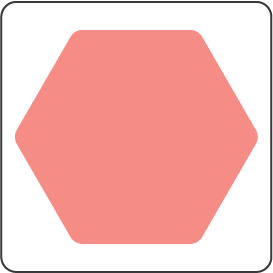 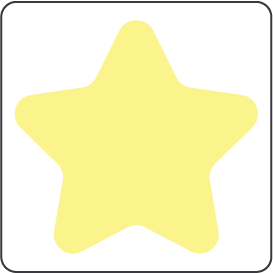 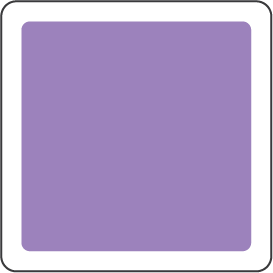 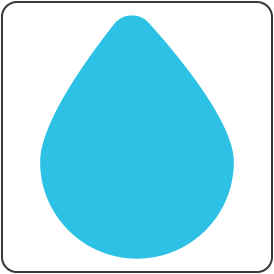 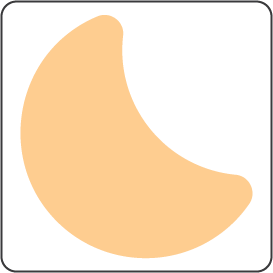 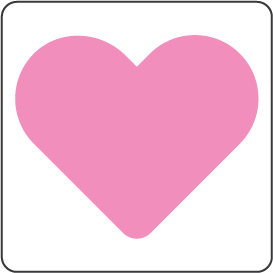 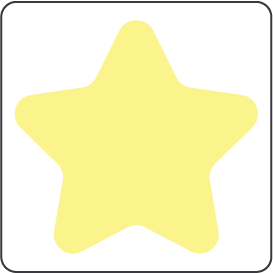 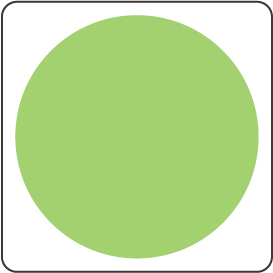 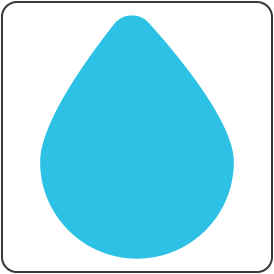 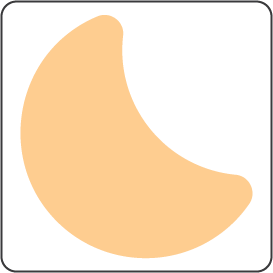 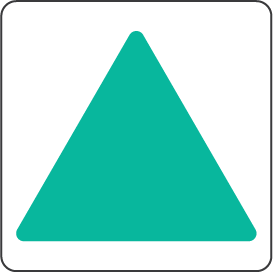 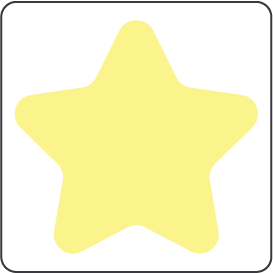 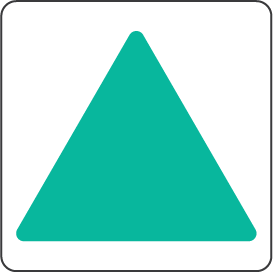 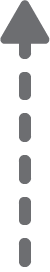 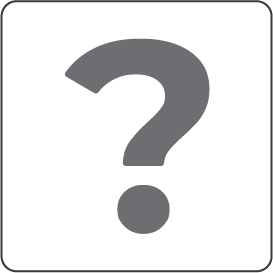 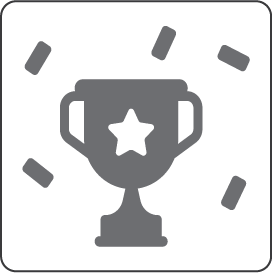 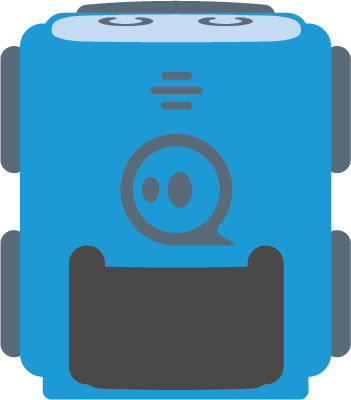 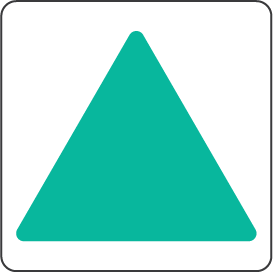 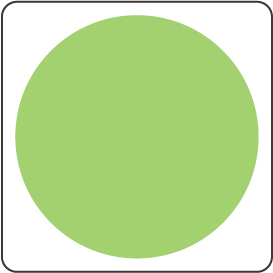 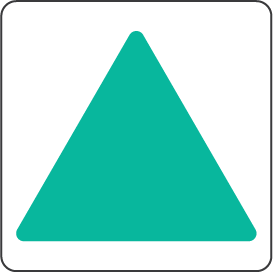 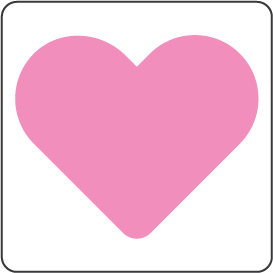 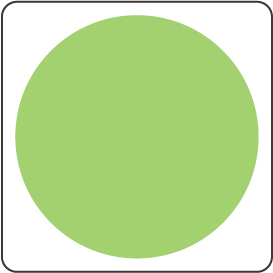 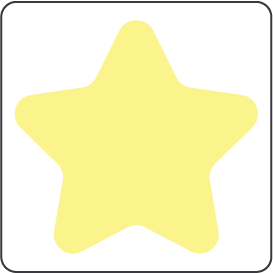 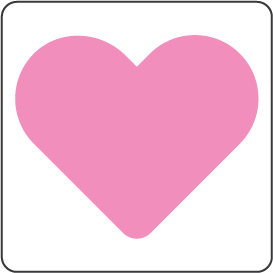 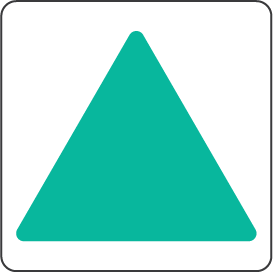 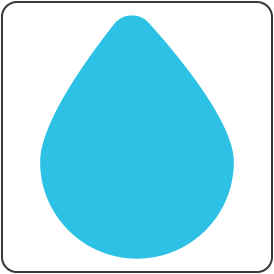 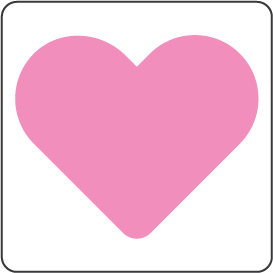 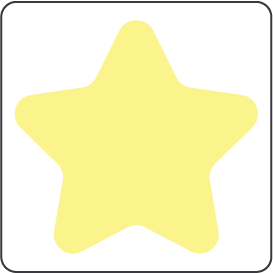 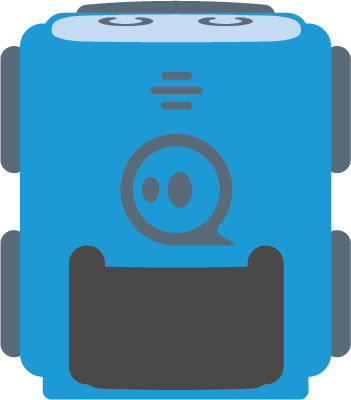 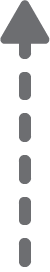 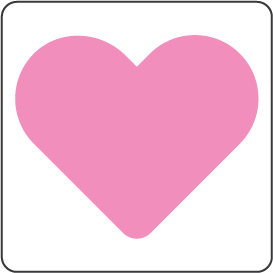 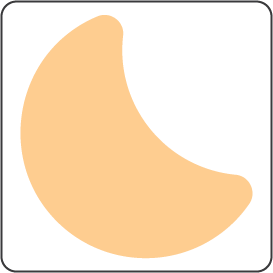 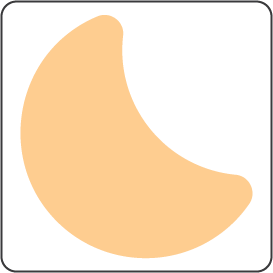 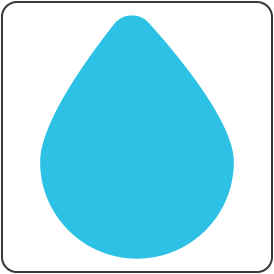 Solution
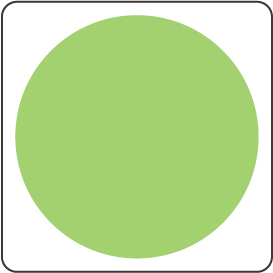 Challenge:
The car's job is to play „Ode To Joy” for us!
To complete the challenge, reprogram the car's voice, the purple card and the red card's meaning!
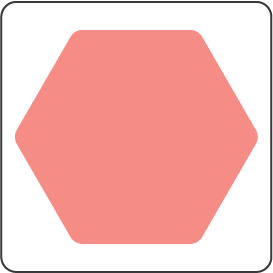 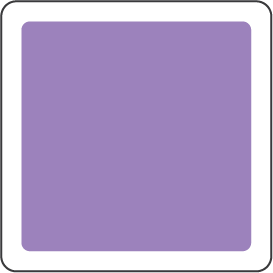 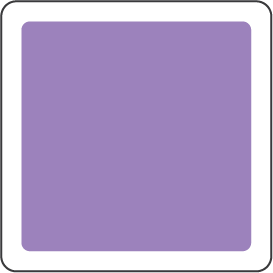 [Speaker Notes: Printable 8 x 10 grid]
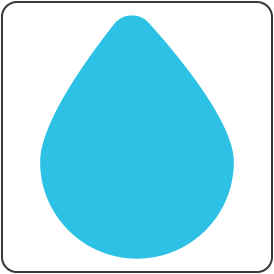 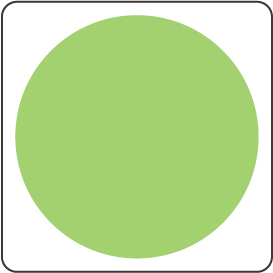 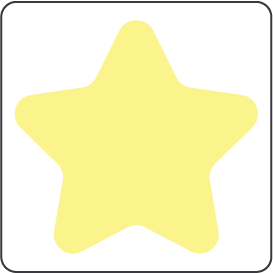 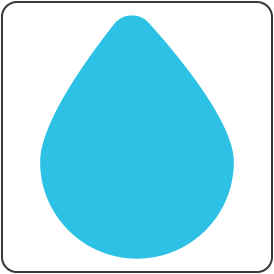 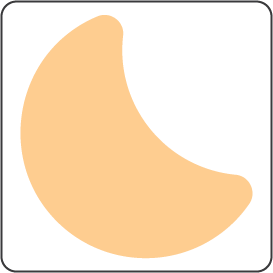 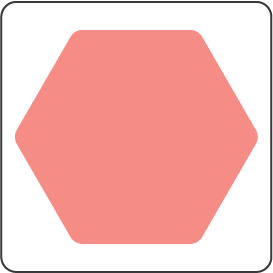 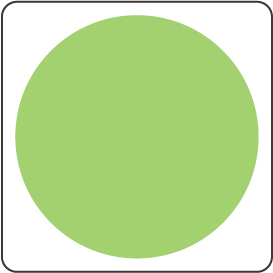 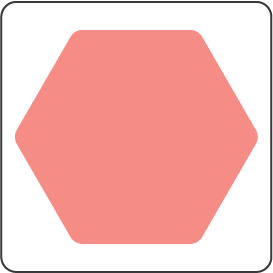 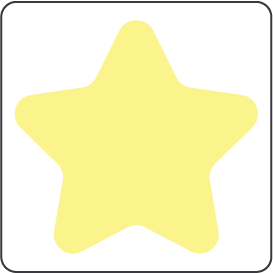 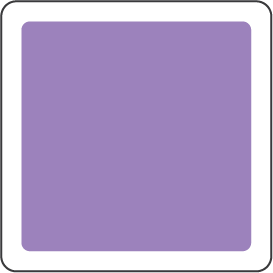 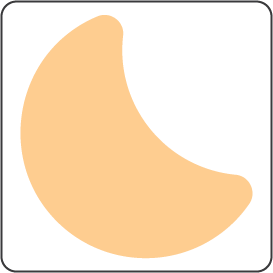 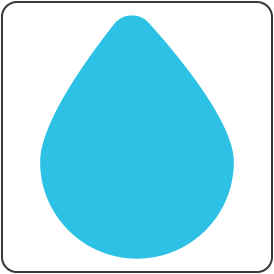 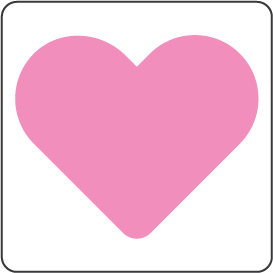 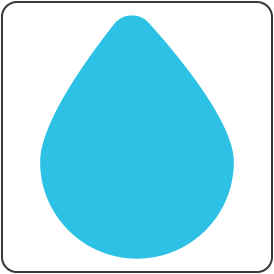 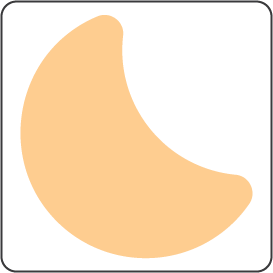 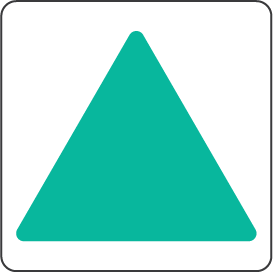 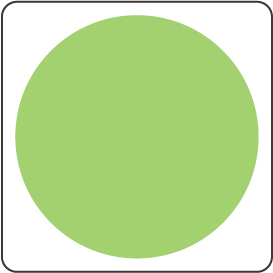 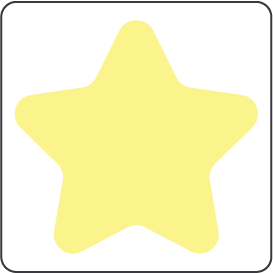 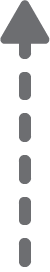 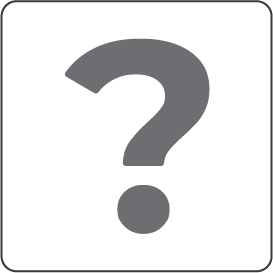 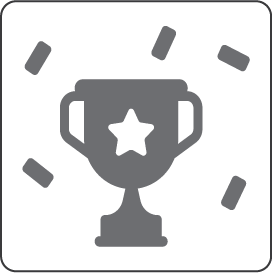 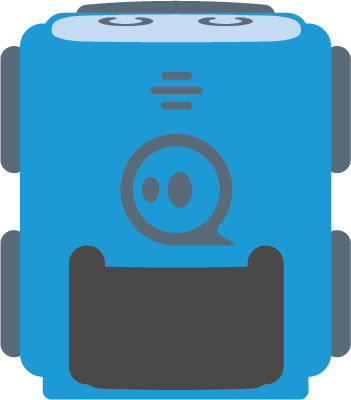 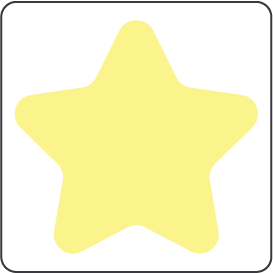 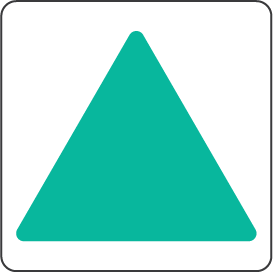 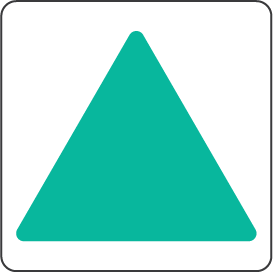 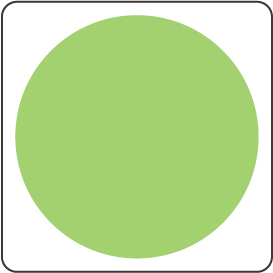 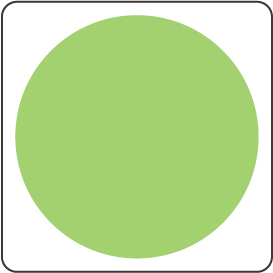 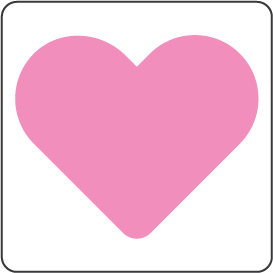 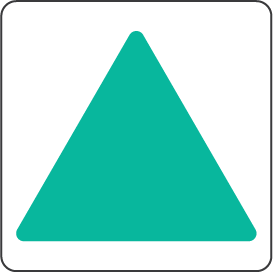 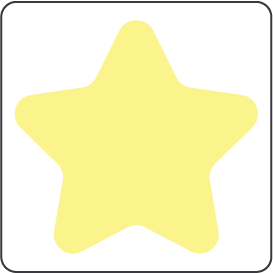 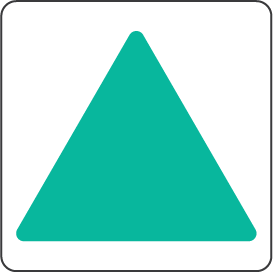 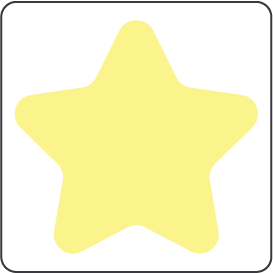 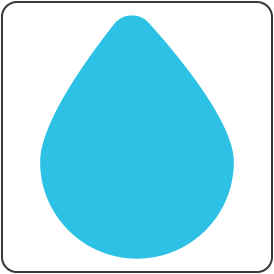 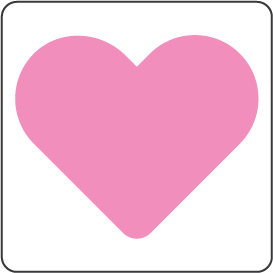 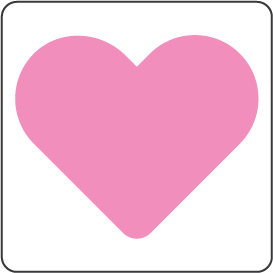 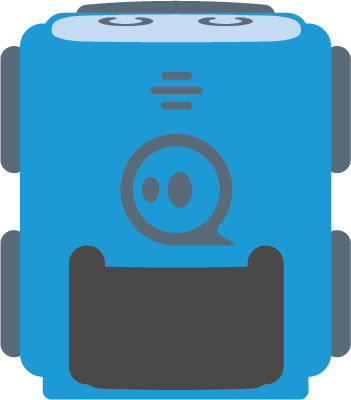 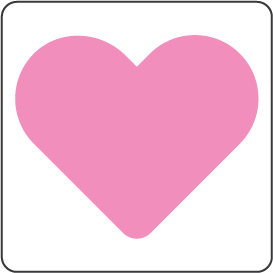 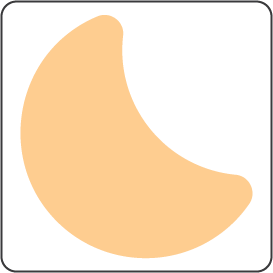 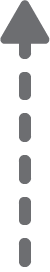 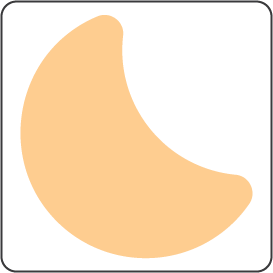 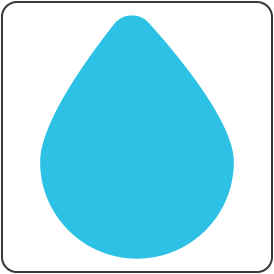 Challenge:
The car's job is to play „Ode To Joy” for us!
Play with the rhythm! Find the right rhythm!
To complete the challenge, reprogram the car's voice, the purple card and the red card's meaning!
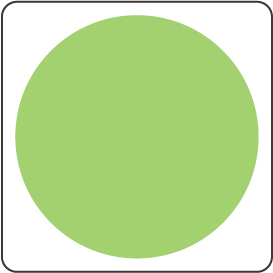 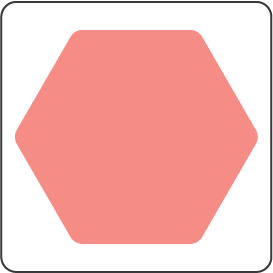 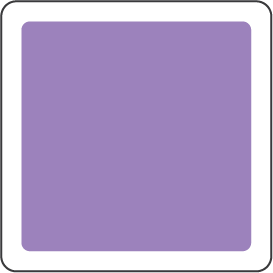 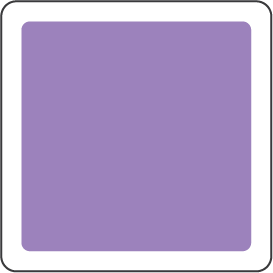 [Speaker Notes: Printable 8 x 10 grid]